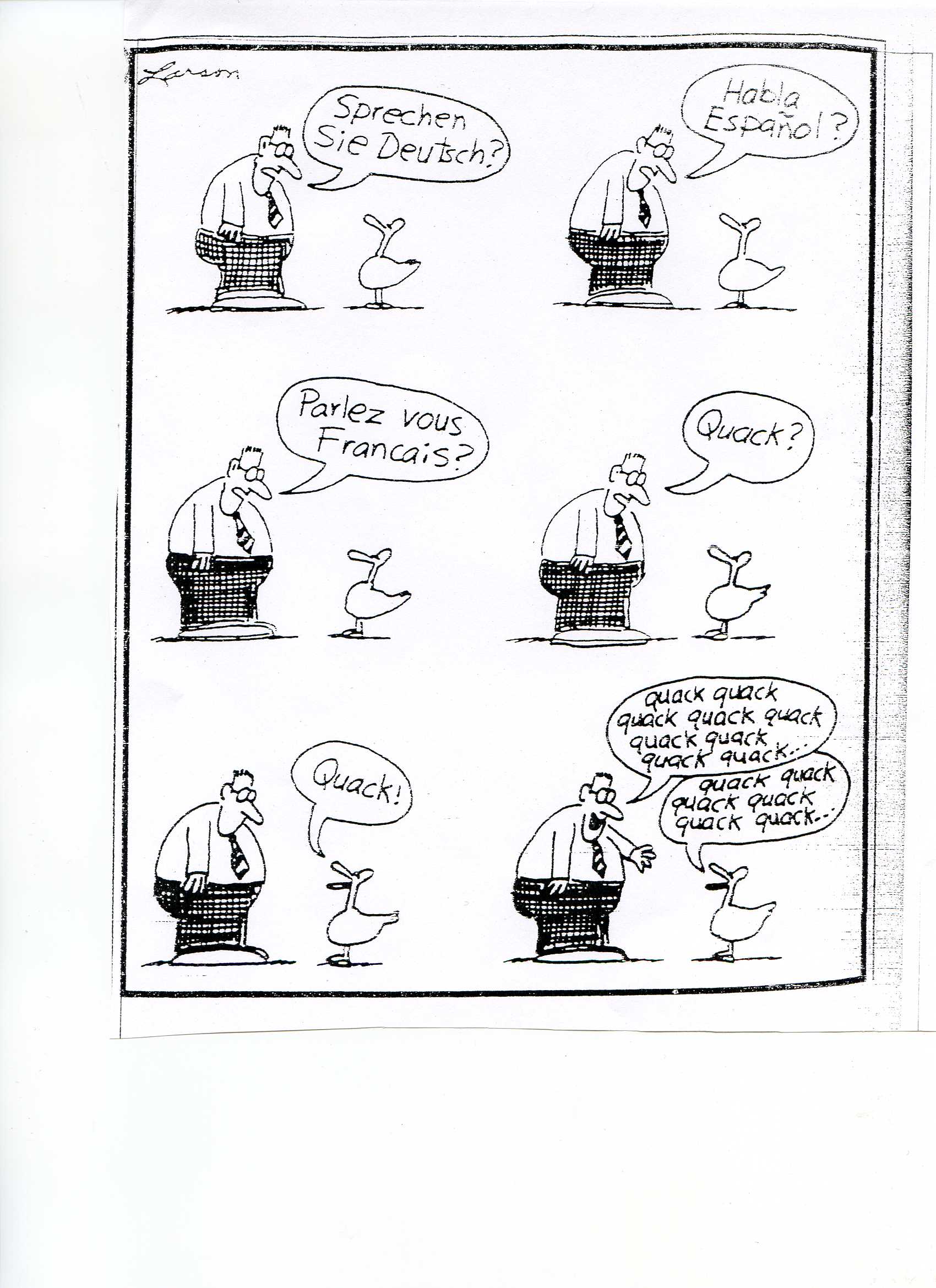 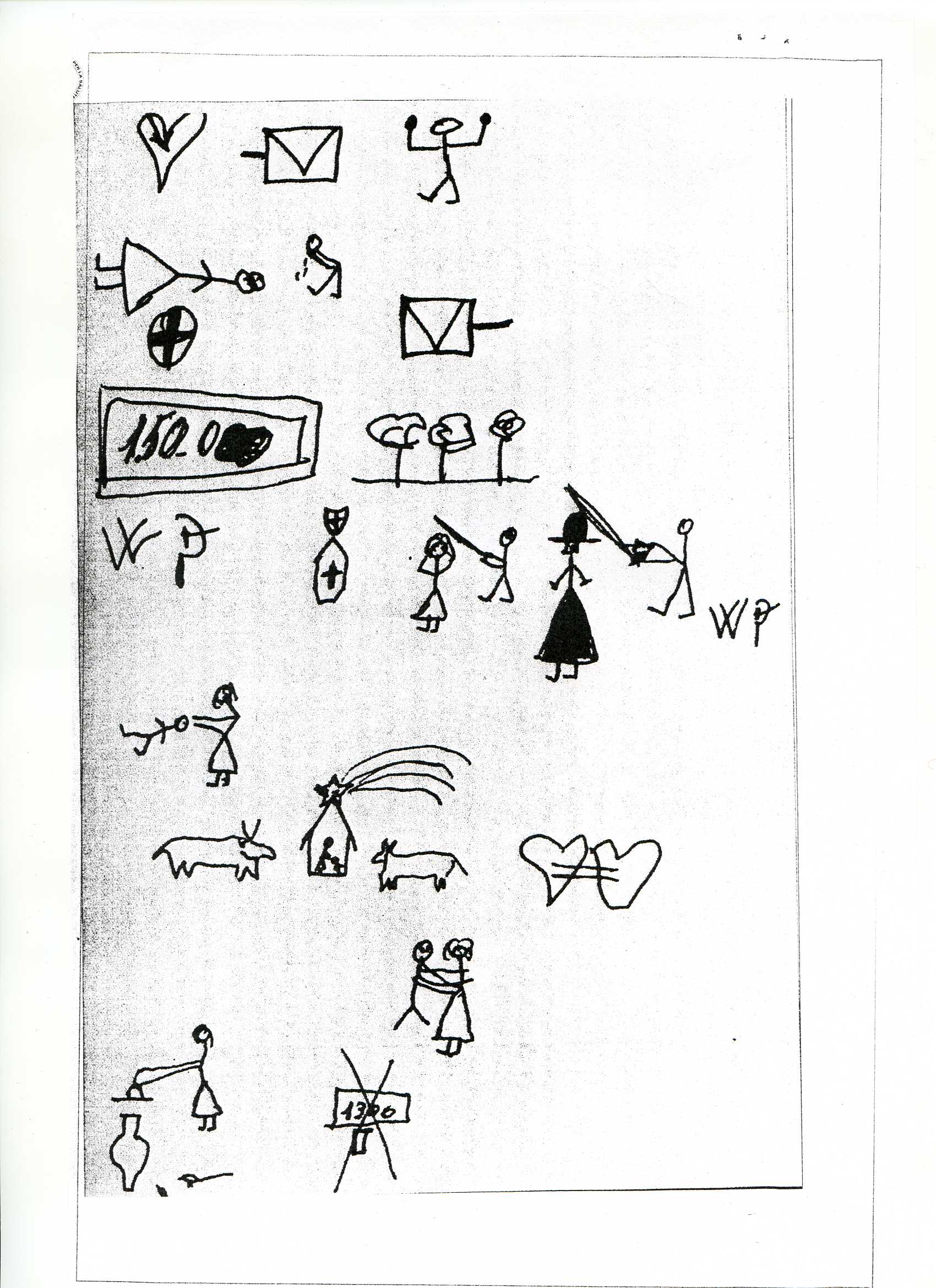 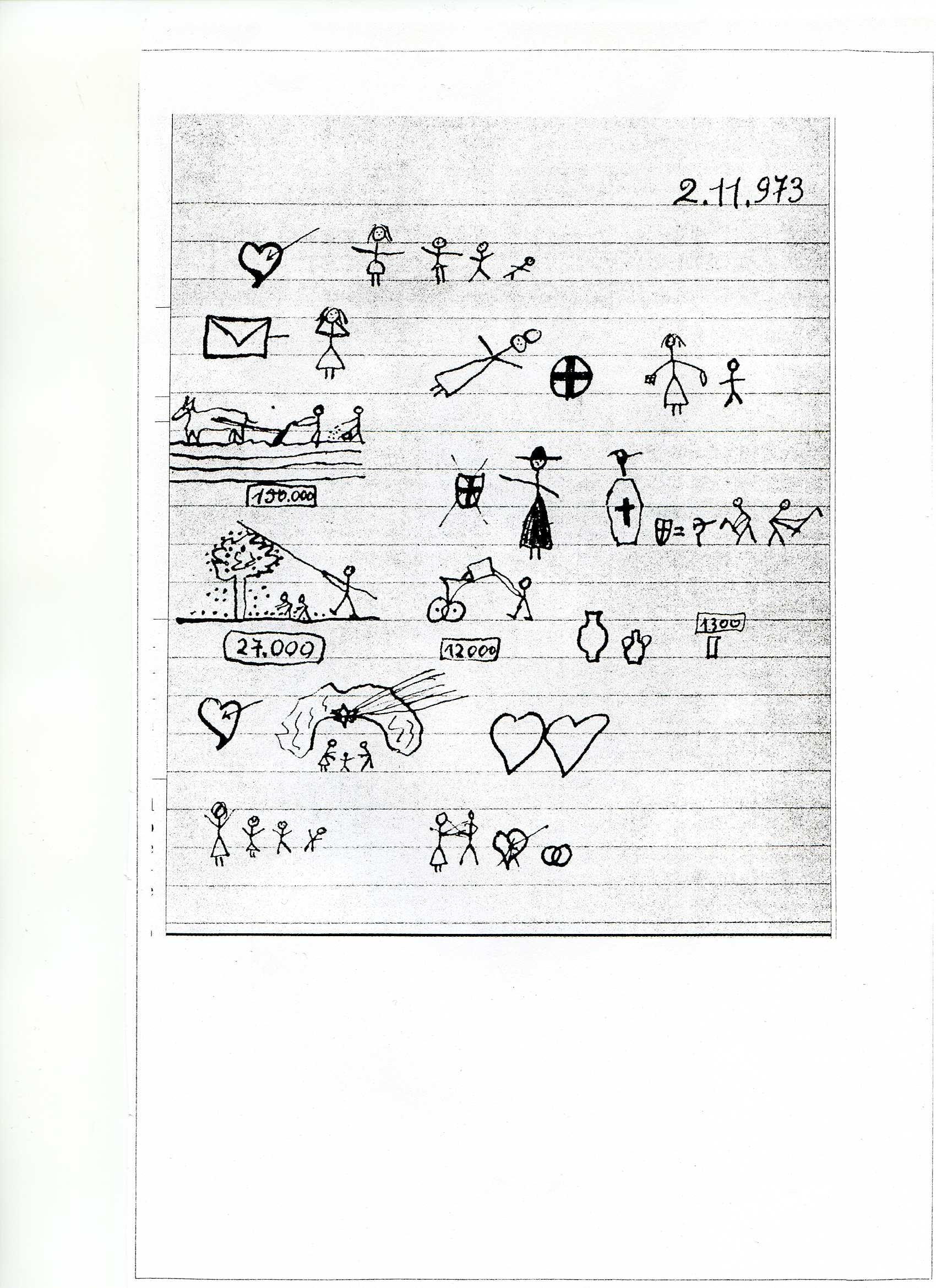 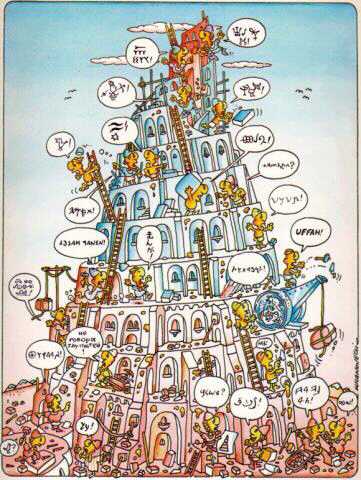 SPAZIO, LUOGO ecc.:
Immaginato
Simbolico
Rappresentato
Disegnato
Costruito 
Definito
Soggettivo
Oggettivo (?)
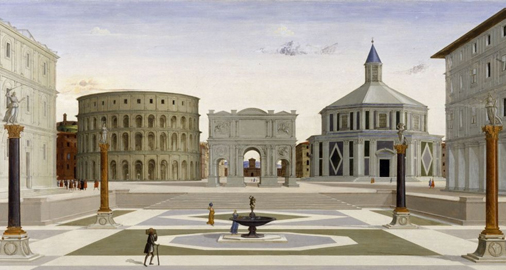 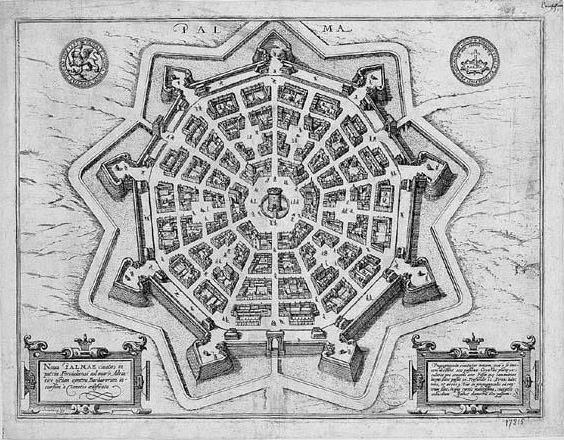 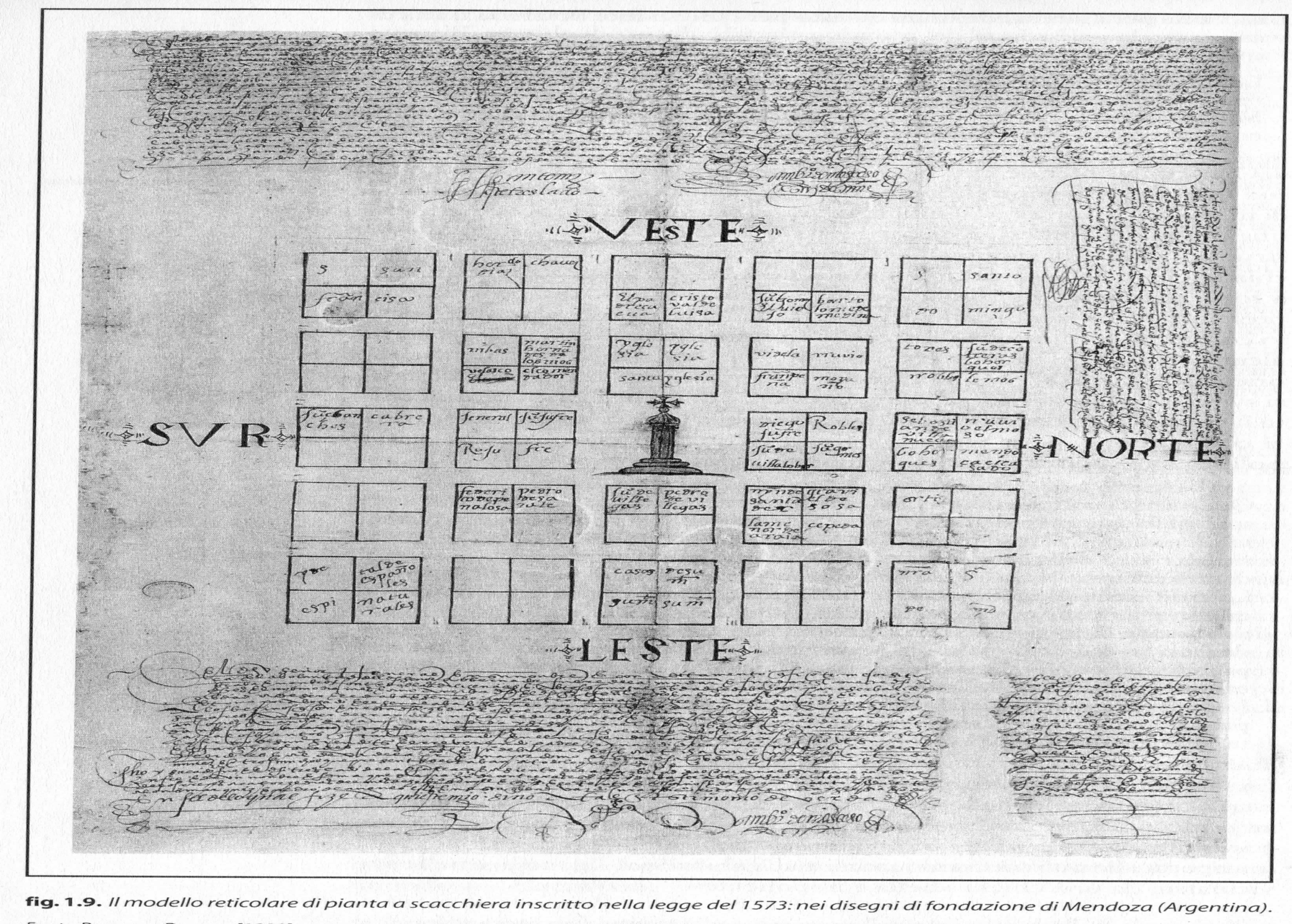 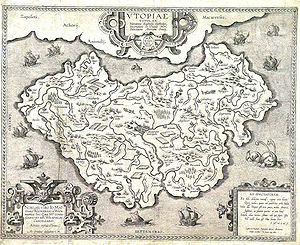 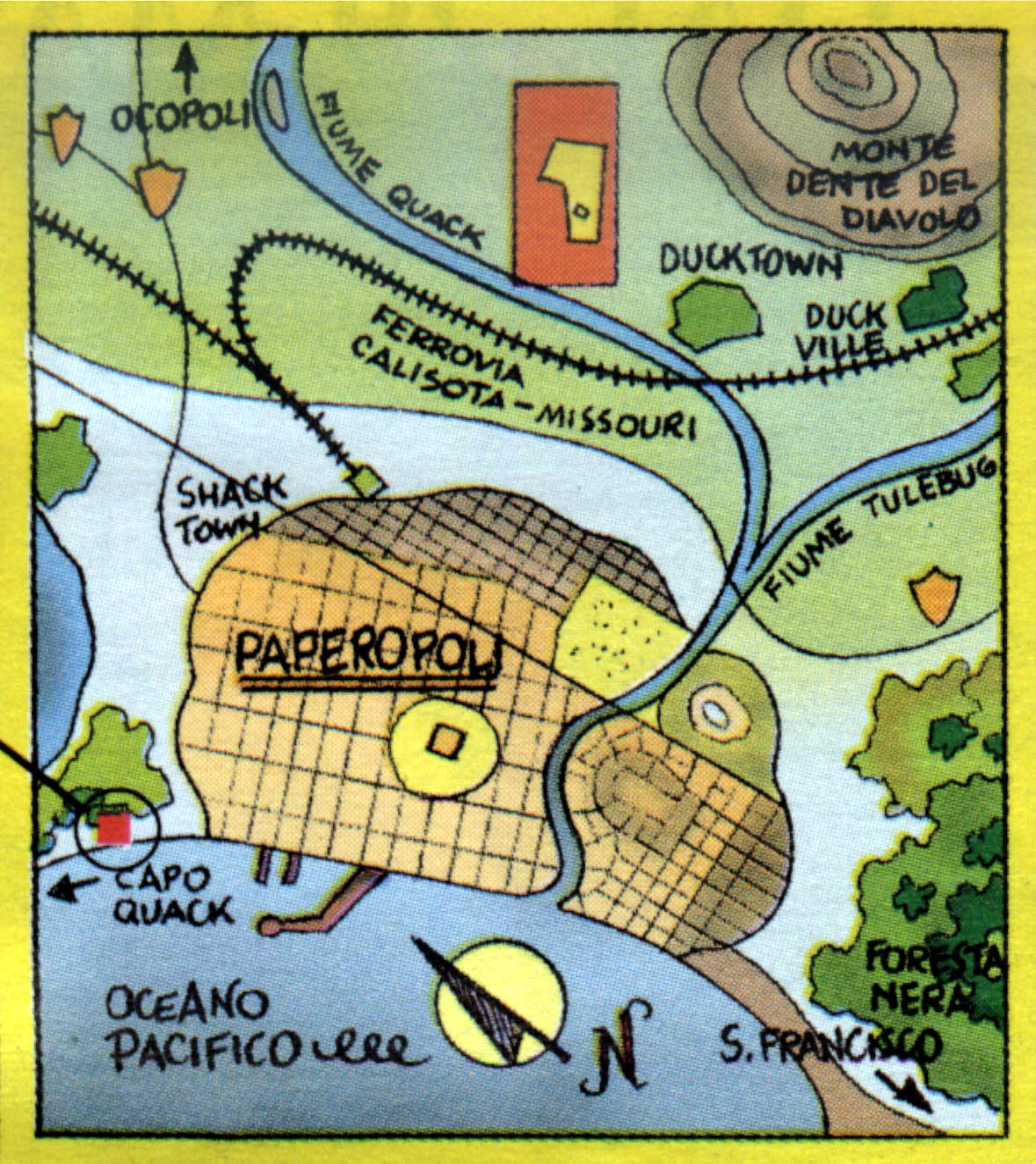 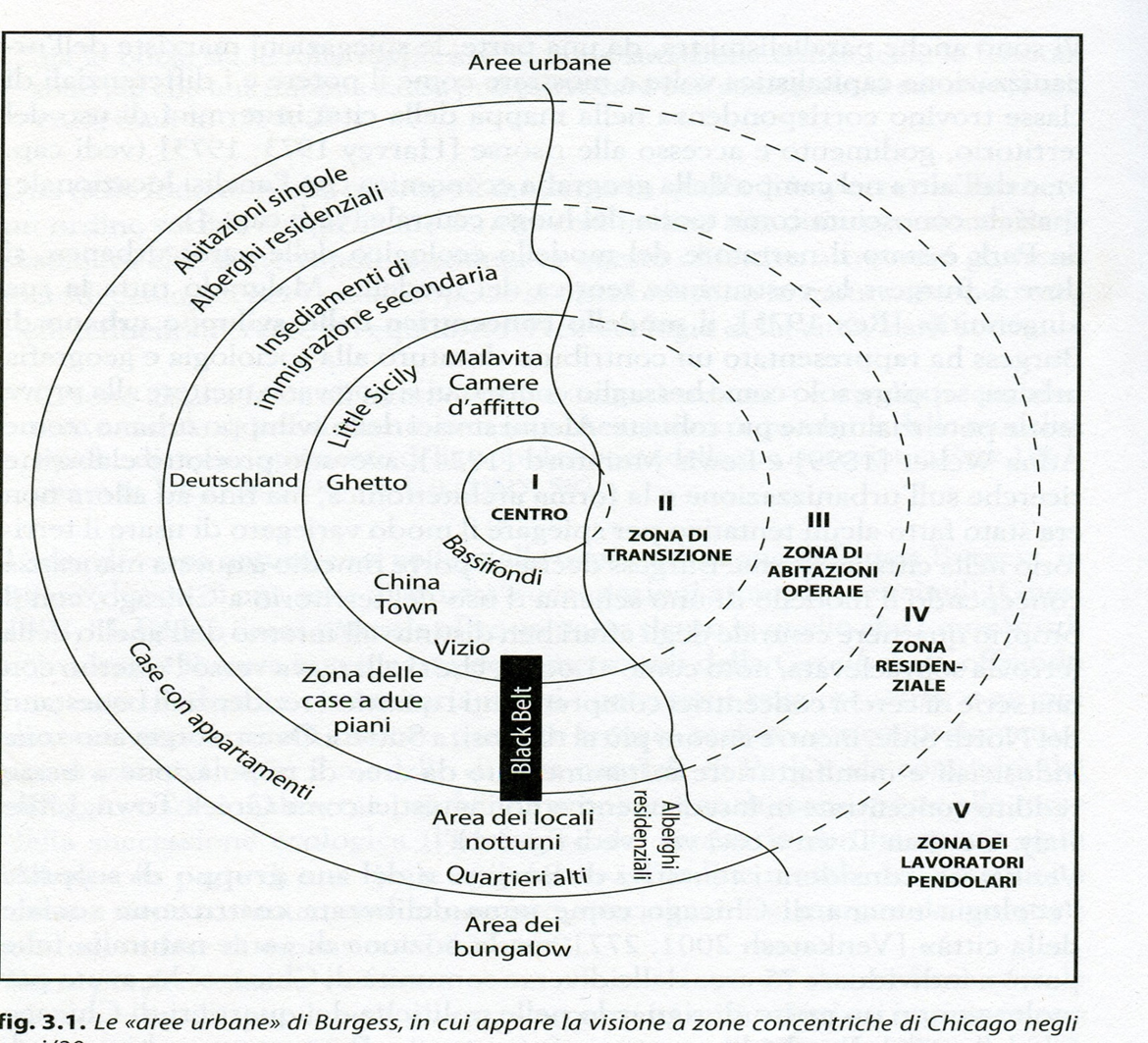 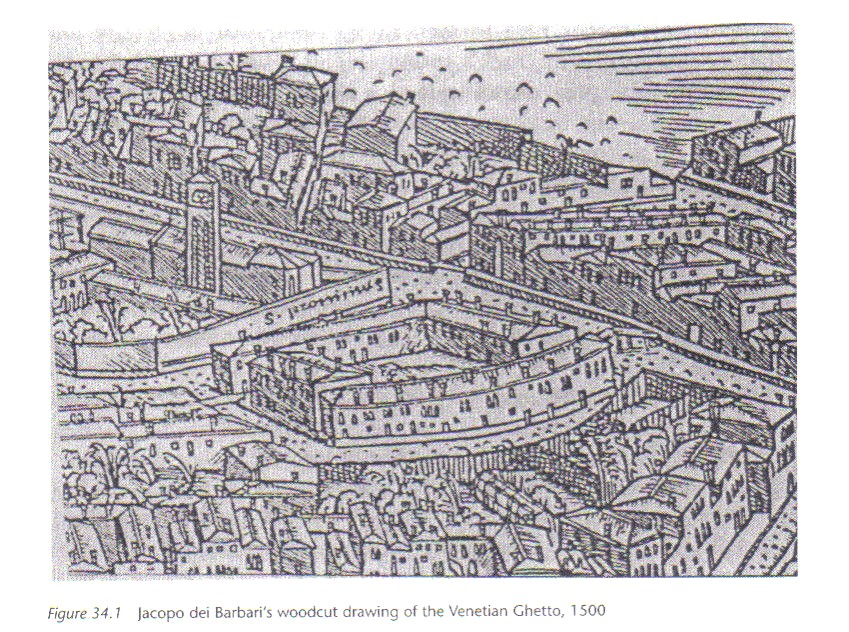 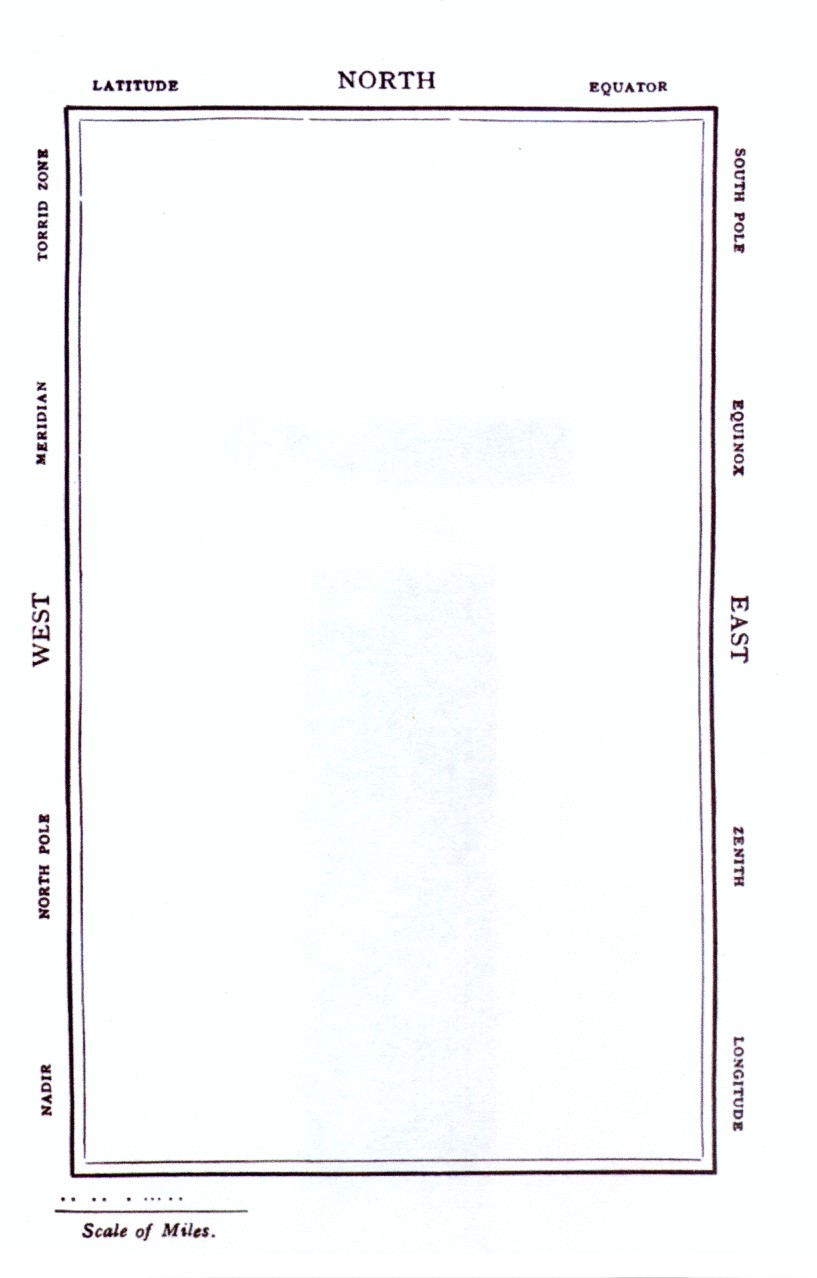 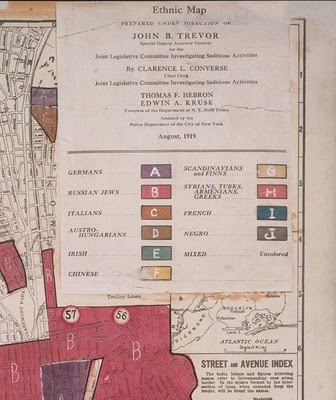 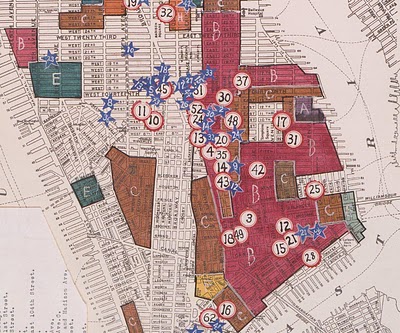 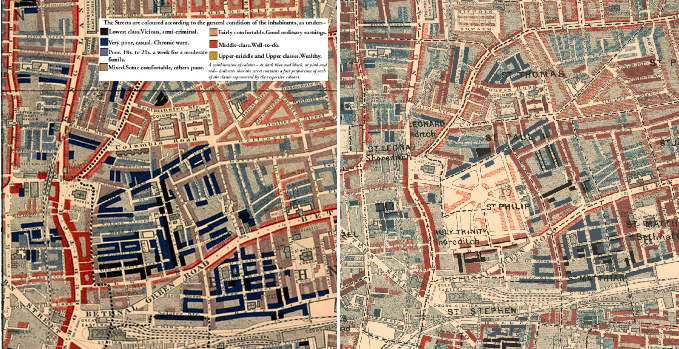 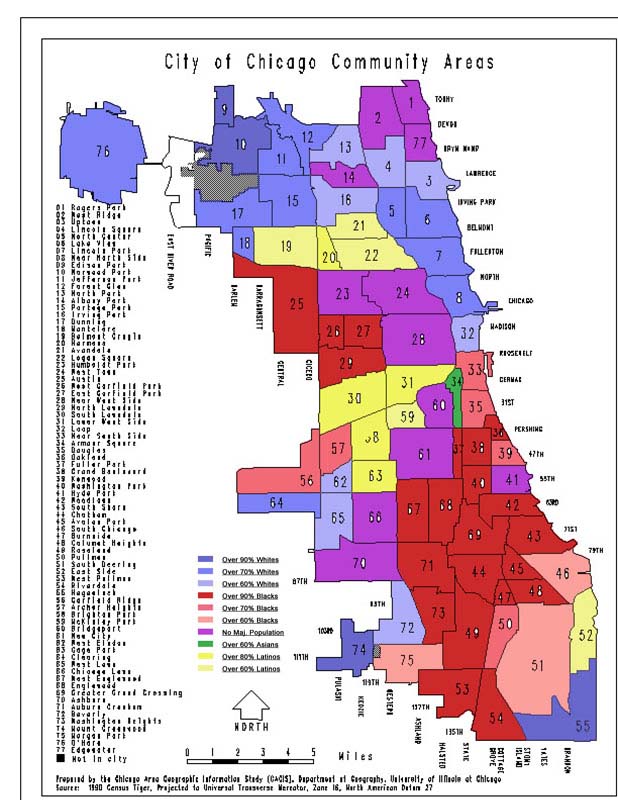 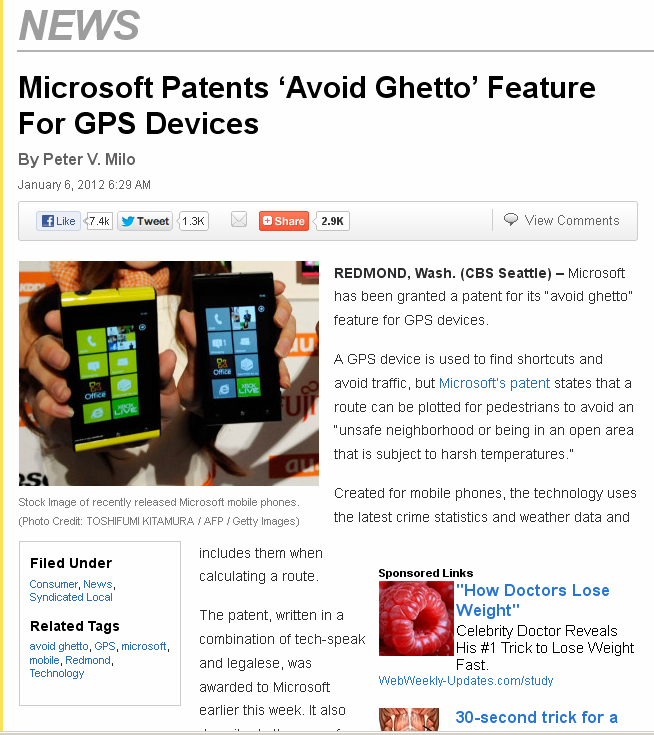 Evita il ghetto con la nuova APP……
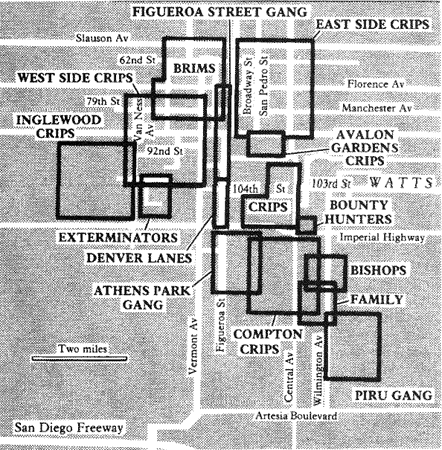 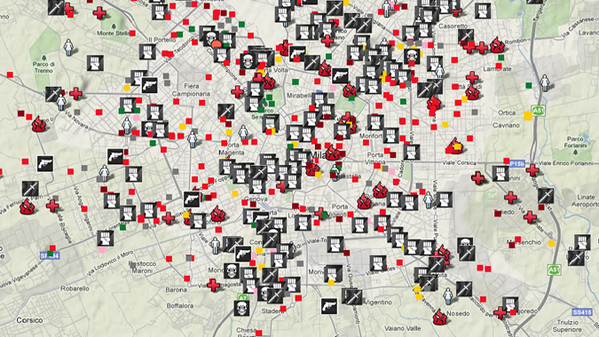 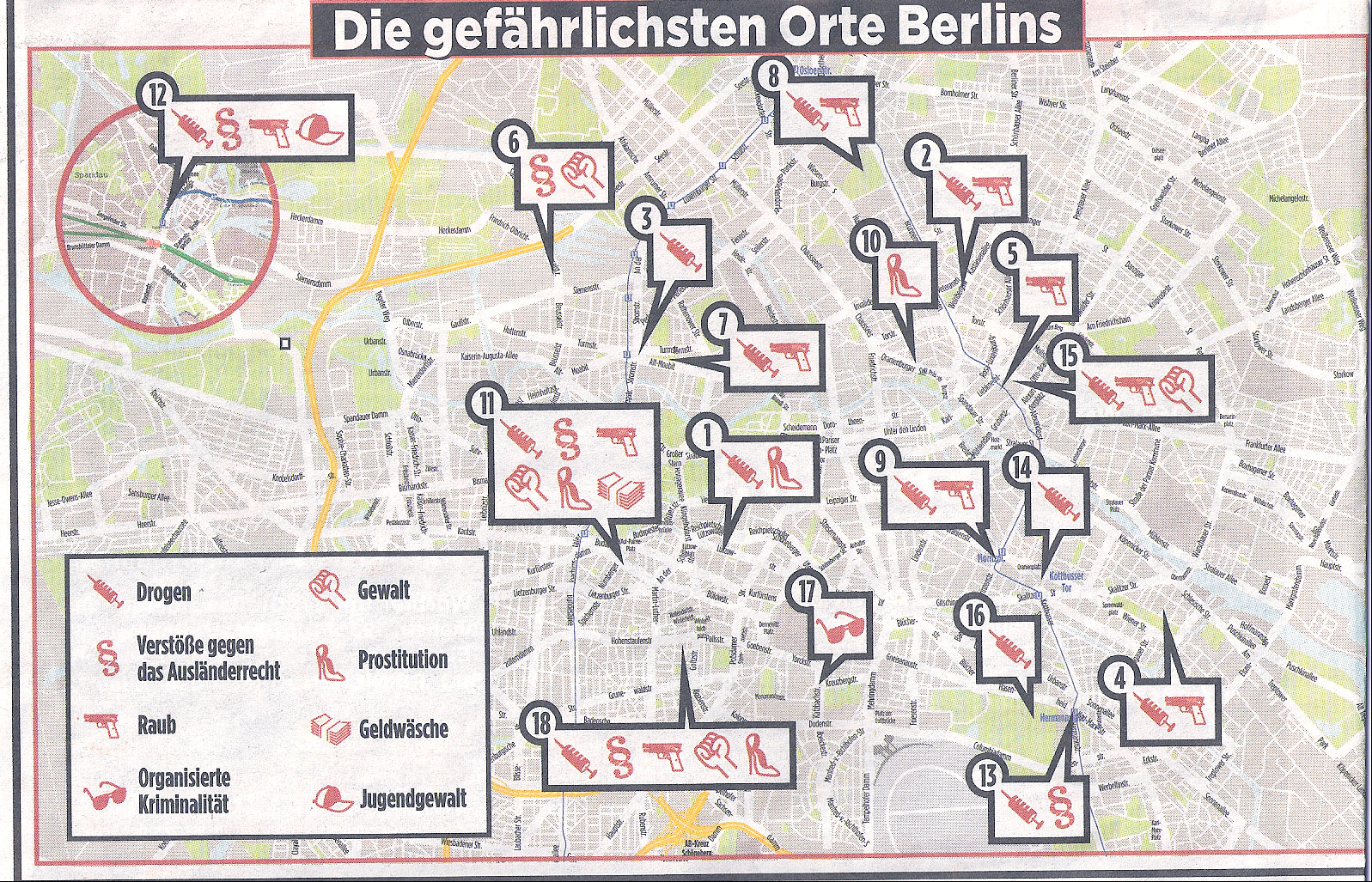 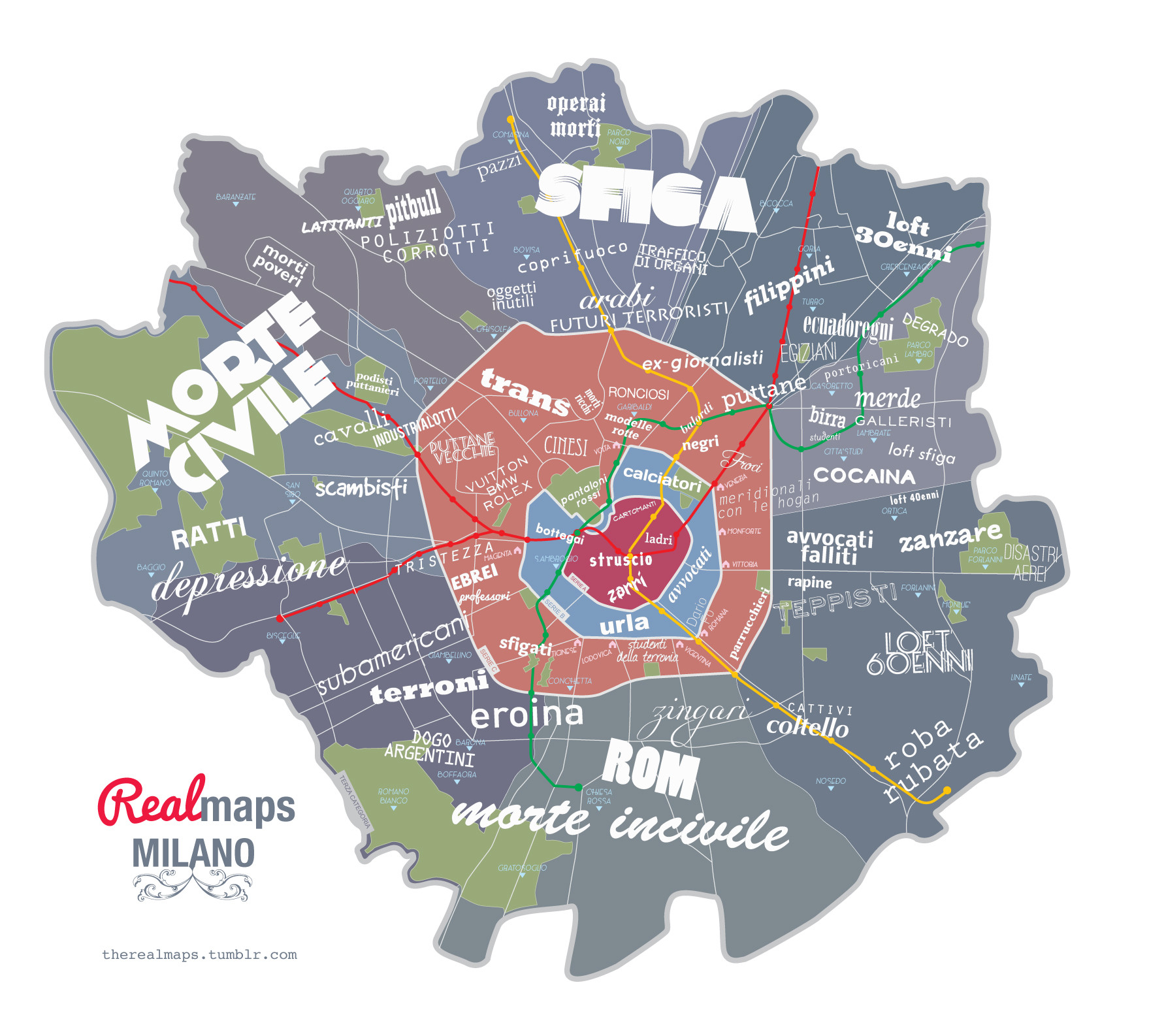 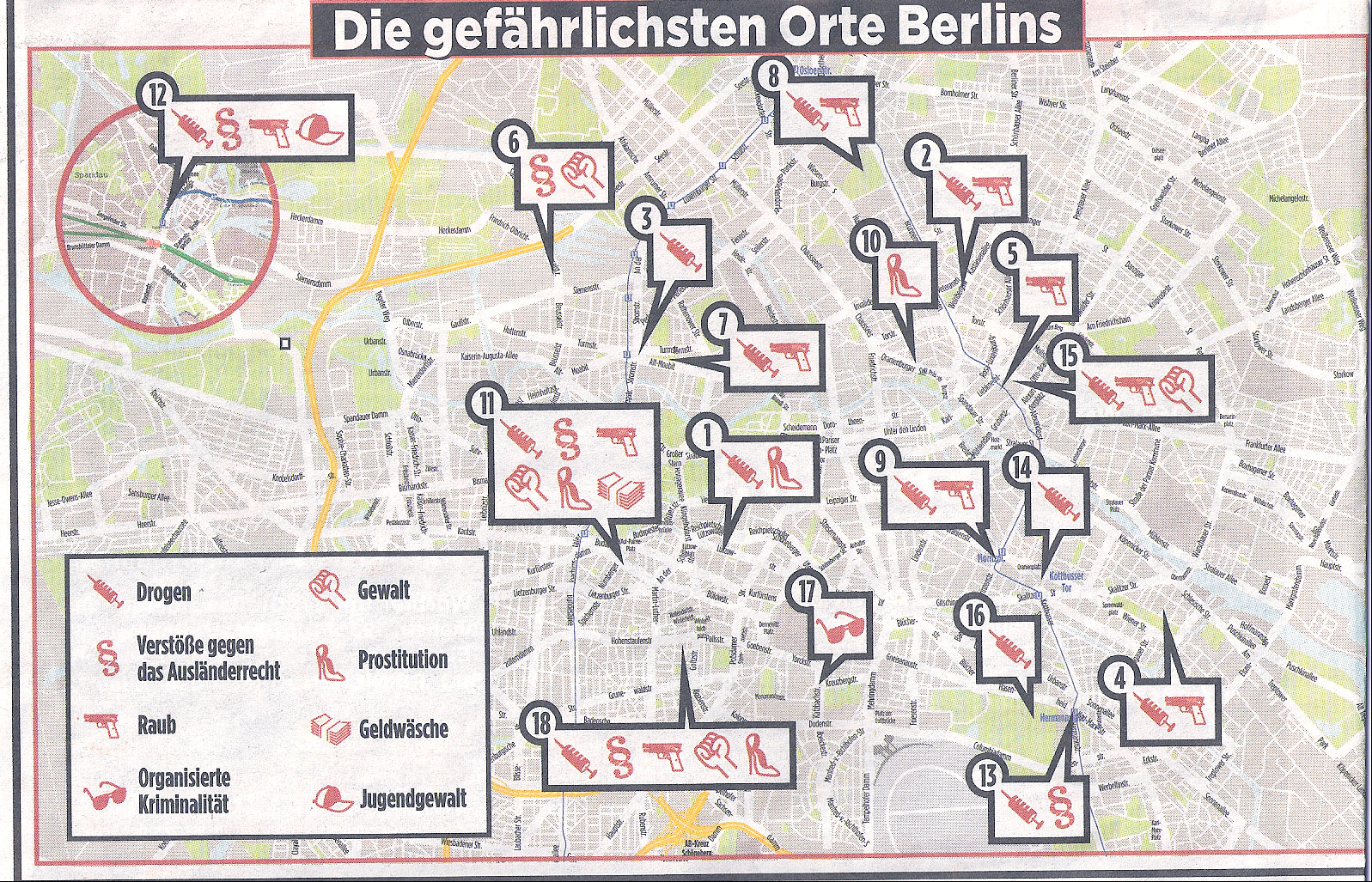 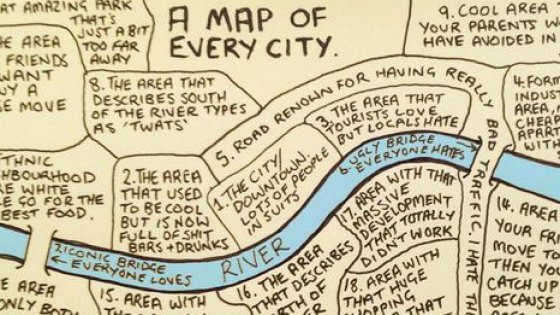 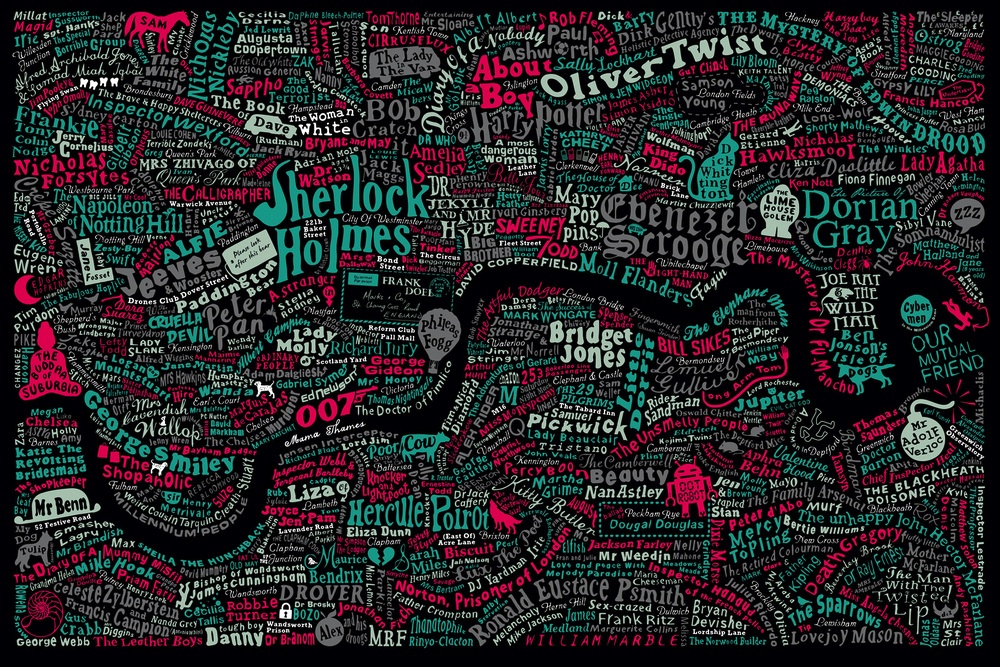 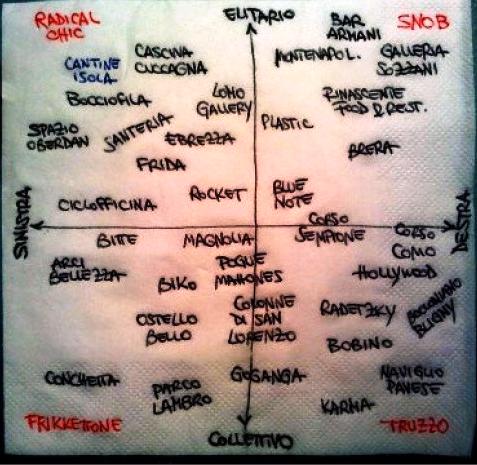 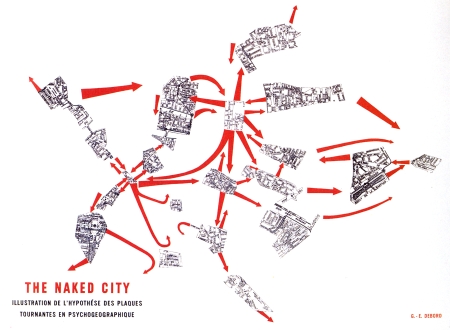 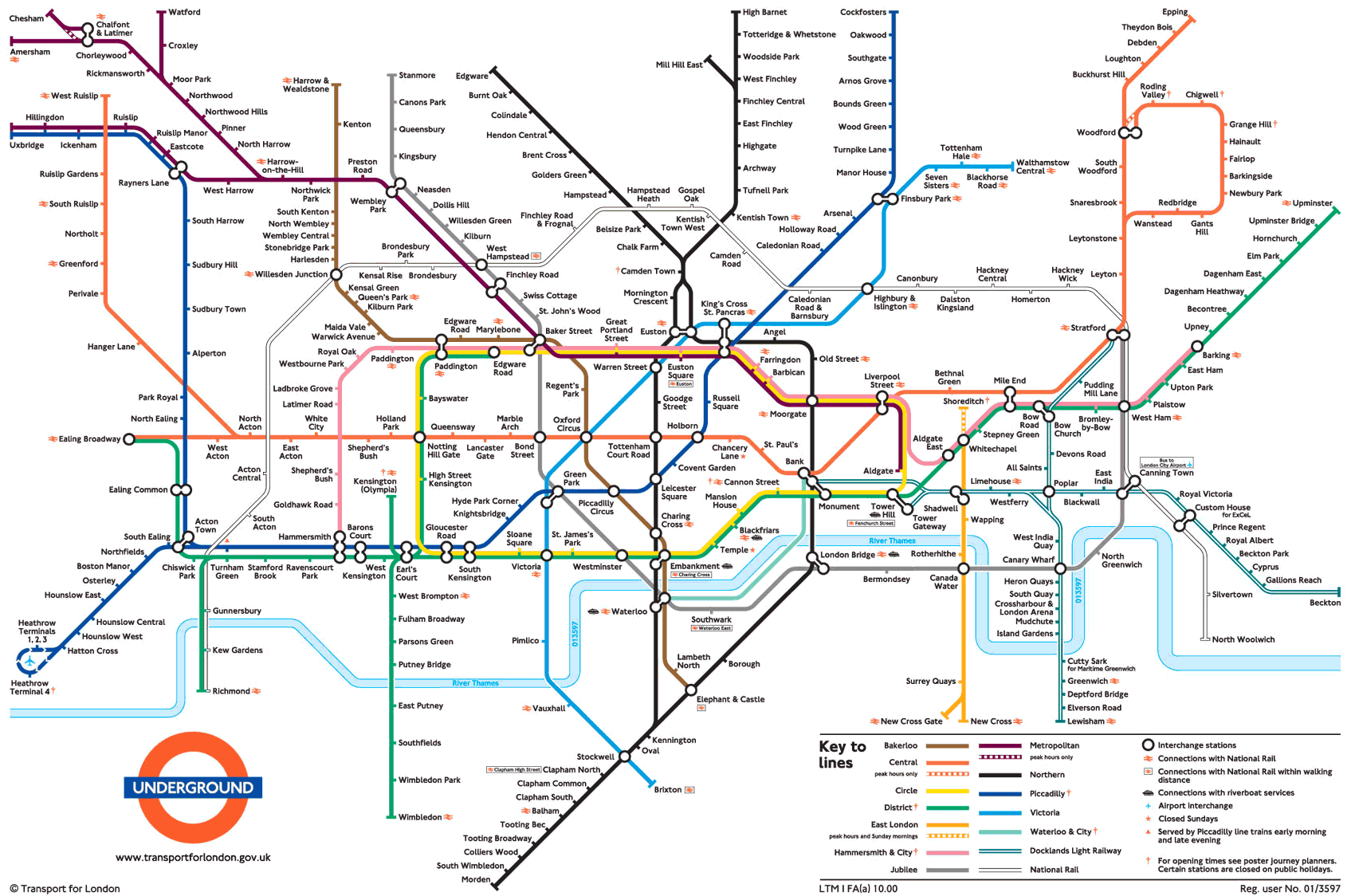 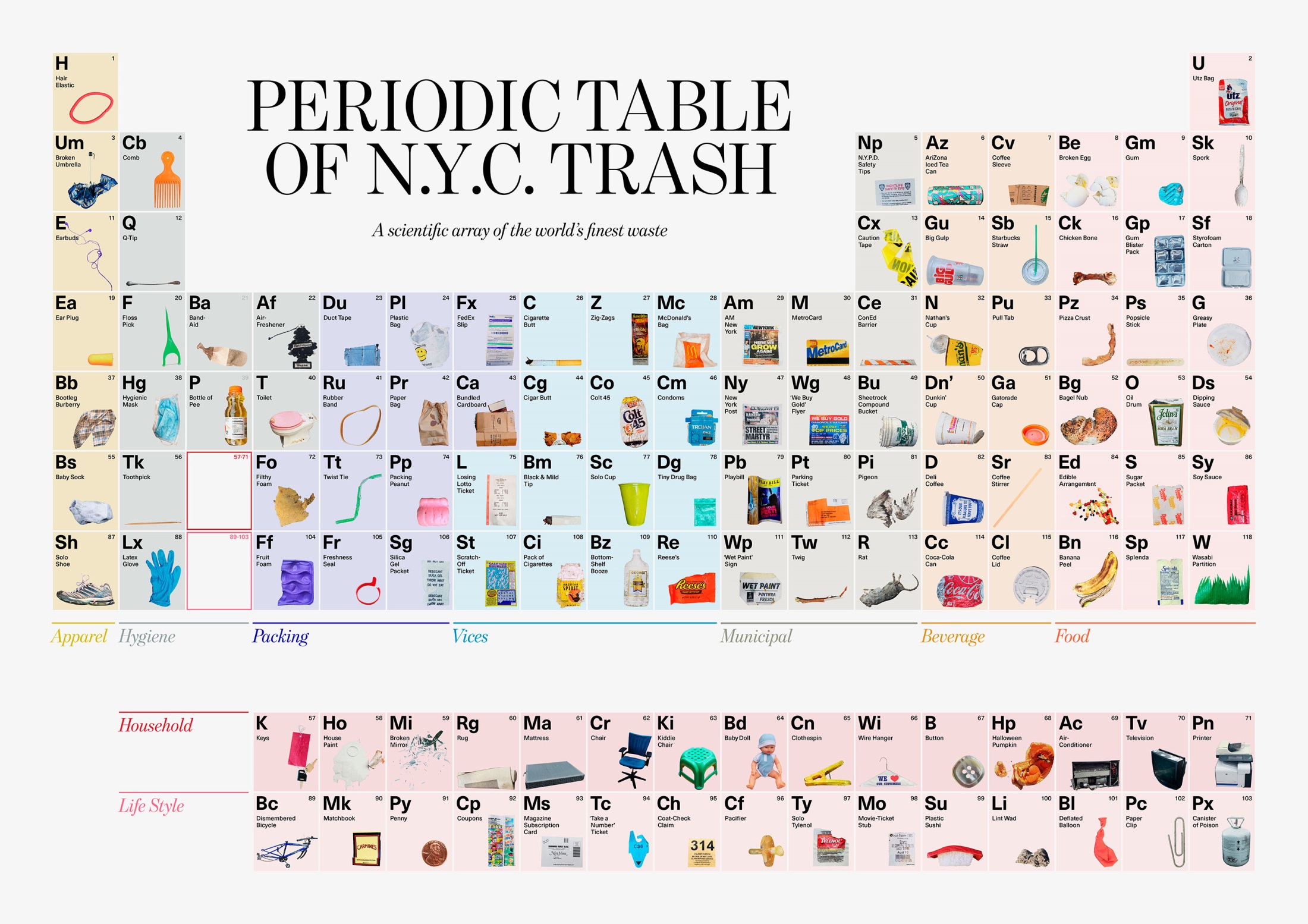 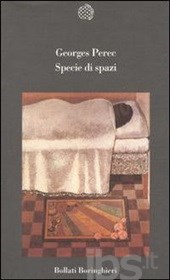 Una città: pietra, cemento, asfalto. Gente 
sconosciuta, monumenti, istituzioni.
Megalopoli. Città tentacolari. Arterie. Folla.
Formicai?
Cos’è il cuore di una città? E l’anima di una città? 
Perché si dice che una città è bella o che una città 
è brutta? Che cosa c’è di bello e cosa c’è di brutto 
in una città? Come si conosce una città? Come si 
conosce la propria città?
La strada: cercare di descrivere la strada, di cosa è 
fatta, a cosa serve. La gente nelle strade. Le 
macchine. Che tipo di macchine? I palazzi: notare 
che sono piuttosto confortevoli, piuttosto ricchi; 
distinguere i palazzi d’abitazione dagli edifici pubblici. 
I negozi. Cosa si vende nei negozi? Non ci sono 
negozi d’alimentari. Ah, si, c’è una panetteria. 
Chiedersi dove la gente del quartiere fa la spesa.
I bar. Quanti bar ci sono?...